wemwgjøvwni ivngvwbi ivwng
Avm&mvjvgy AvjvBKzg
¯^vMZg
wkÿK cwiwPwZ
‡gvt AvwZKzi ingvb
cÖfvlK (c`v_©weÁvb)
nvcvwbqv †K. Gg. dvwRj (wWMÖx) gv`ivmv, mvcvnvi, bIMuv|
01716-960615
cye© cv‡Vi cyb©v‡jvPbv
cÖkœ
১। যার মধ্যদিয়ে তড়িৎ প্রবাহ চলে তাকে কি বলে ? 
২। সাধারণত আমরা কোন ধাতুর তৈরি পরিবাহীকে বেশি ব্যবহার করে থাকি ? 
৩।পরিবাহী হিসেবে তামা বেশি ব্যবহার করা হয় কেন?
৪। রোধের কোন সন্নিবেশের পরিবর্তে একটি মাত্র  রোধ ব্যবহার করার ফলে  বর্তনীর প্রবাহ মাত্রা ও  বিভব পার্থ্ক্য অপরিবর্তিত থাকলে তাকে ঐ সন্নিবেশের কি বলে ?
DËi
১।পরিবাহী
২। তামার 
৩। রোধ কম বলে   
৪।তুল্যরোধ।
পাঠ শিরোনাম
তুল্যরোধ ও এর সংযোগ  সম্পর্কে  আলোচনা
আচরণিক উদ্দেশ্য
এ পাঠশেষে শিক্ষার্থীরা -১। তুল্যরোধ কী বর্ণনা  করতে পারবে।  
২। শ্রেণি সন্নিবেশে তুল্যরোধ নির্ণয় করতে পারবে। 
৩। শ্রেণি সন্নিবেশে তুল্যরোধ সম্পর্কিত গাণিতিক সমস্যা সমাধান করতে পারবে।  
৪। বৈজ্ঞানিক দৃষ্টিভঙ্গি গড়ে উঠবে।
ক) প্রাসঙ্গিক আলোচনা
শ্রেণি সন্নিবেশ
রোধের সন্নিবেশ দু ধরনের হতে পারে। যথা- ১) শ্রেণি সন্নিবেশ ২) সমান্তরাল সন্নিবেশ। 
শ্রেণি সন্নিবেশ 
এ ধরনের সন্নিবেশে রোধগুলো পর্যায়ক্রমে একটির পর অন্যটি সংযুক্ত করা হয়। এক্ষেত্রে  একাধিক রোধের ক্ষেত্রে প্রথমটির দ্বিতীয় প্রান্তের সাথে দ্বিতীয়টির প্রথম, দ্বিতীয়টির দ্বিতীয় প্রান্তের সাথে তৃতীয়টির প্রথম , তৃতীয়টির দ্বিতীয় প্রান্তের সাথে চতুর্থটির প্রথম প্রান্ত এভাবে পর্যায়ক্রমে যুক্ত থাকে।
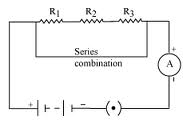 চিত্রে  R1 , R2, R3  রোধ  তিনটিকে একটির সাথে অন্যটি পরপর যুক্ত করে  শ্রেণিতে যুক্ত করা হয়েছে।  এদের মধ্যদিয়ে প্রবাহিত বিদ্যুতের পরিমান  I। রোধের মানের ভিন্নতার কারণে এদের বিভবের মানও ভিন্ন ভিন্ন হবে। ধরি, R1 , R2, R3  রোধের ভিন্নতার কারণে এদের বিভবের পার্থক্যের পরিমাণ যথাক্রমে   V1 , V2,  V3.  । তাহলে , ওহমের সূত্রানুসারে ,
R1  রোধের দুই প্রান্তের বিভব পার্থক্য   
V1   = IR1  ------------ (1)
R2 রোধের দুই প্রান্তের বিভব পার্থক্য 
V2 ,  = IR2  ---------- (2)
R3  রোধের দুই প্রান্তের বিভব পার্থক্য 
V3  = IR 3    ---------- (3)
নিচের চিত্রটি লক্ষ্য কর
শ্রেণি সন্নিবেশ
সবগুলো রোধের দুই প্রান্তের বিভব পার্থক্য  V  হলে 
V = V1+V2+V3
বা, V= IR1+IR2 +  IR3 
[ (1) , (2), (3) নং হতে মান বসিয়ে ] 
বা,V = I (R1 +R2 + R3) 
    --------------------(4)
শ্রেণি সন্নিবেশে তুল্যরোধ
এখন, R1 , R2 , R3 মানের রোধ তিনটিকে যদি Rs  মানের এমন একটি রোধ দ্বারা প্রতিস্থাপন করা হয় যে ,এতে বর্তনীতে একই প্রবাহ I চলে এবং রোধগুলোর দুই প্রান্তের বিভব পার্থক্য  V  অপরিবর্তিত থাকে তাহলে Rs হবে তুল্যরোধ। 
∴ওহমের সূত্রানুসারে ,
 V= IRs  ------ (5)
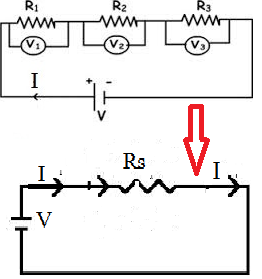 শ্রেণি সন্নিবেশে তুল্যরোধ নির্ণয়
(4) এবং (5)  নং হতে পাই, 
IRs = I (R1 +R2 + R3) 
∴ Rs =  (R1 +R2 + R3)
তিনটি রোধের পরিবর্তে যদি  n  সংখ্যক রোধ শ্রেণি সন্নিবেশে যুক্ত থাকে,  তাহলে তুল্য রোধ  Rs হবে,  
Rs = R1 +R2 + R3+....... R n
এ সমীকরণের সাহায্যে শ্রেণি সন্নিবেশে তুল্যরোধ নির্ণয় করা হয়।
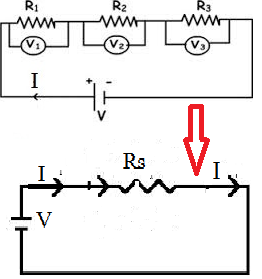 মুল্যায়ন
hw` ch©vqµ‡g GKwUi ci GKwU †iva‡K mshy³ Kiv nq Z‡e Gai‡bi mwbœ‡ek‡K wK e‡j ?
wZbwU wZb In‡gi †iva‡K †kÖYx‡Z mshy³ Kiv n‡j Zzj¨‡iva KZ n‡e?
‡kÖYx ms‡hv‡Mi †ÿ‡Î Zwo‡Zi †Kvb ivwkwUi gv‡bi cwieZ©b nq bv?
১। ‡kÖYx Zzj¨‡iva।
২। 9 ওহম।
৩। Zwor cÖevn|
নিউরণে অণুরনন
আর কোন প্রশ্ন ?
প্রশ্ন
১। 
২। 
৩।
৪।
৫।
শ্রেণির কাজ (একক কাজ)
চারটি রোধের  ক্ষেত্রে 
ক) শ্রেণি সন্নিবেশে প্রবাহ চিত্র কিরুপ হবে অংকণ করে  দেখাও।
বাড়ির কাজ
ক) রোধ কাকে বলে ? 
খ) তুল্যরোধ কী – ব্যাখ্যা কর। 
গ) 5 ওহম মানের 2টি এবং 10 ওহম মানের একটি রোধ শ্রেণীতে সংযুক্ত করলে সংযোগটির তুল্যরোধ কত হবে নির্ণয় কর।
ধ
ন্য
বা
দ